Геофизические признаки оруденения золото-медно-порфирового типа на Понийском участке приамурской вулкано-плутонической зоны (Хабаровский край)
Федоров Владимир Геннадьевич
Национальный исследовательский Томский Политехнический Университет

Научный руководитель
Доктор геолого-минералогических наук, доцент отделения геологии Инженерной Школы Природных Ресурсов НИ ТПУ
Колмаков Юрий Викторович
Положение участка и его Геологическая характеристика
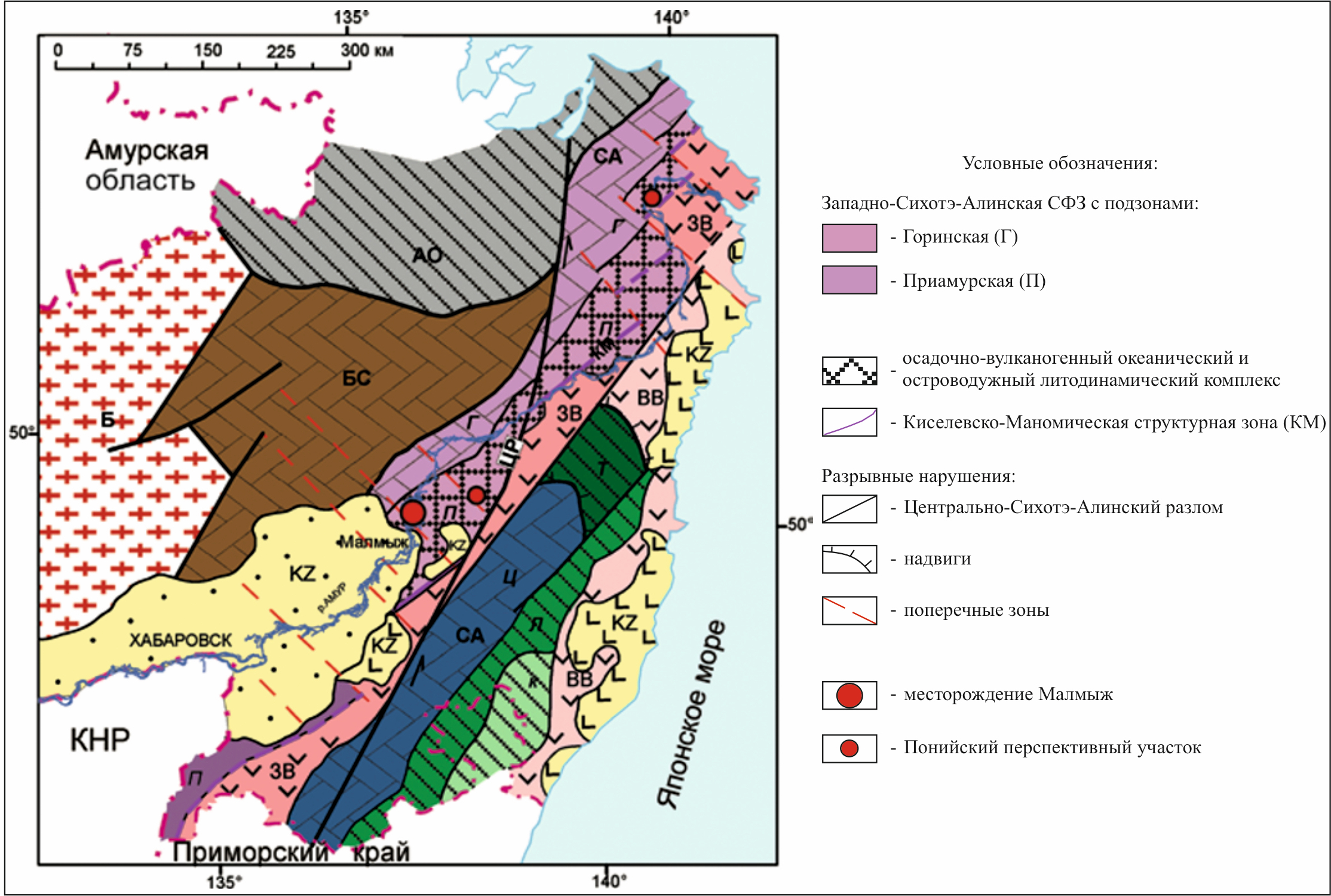 2
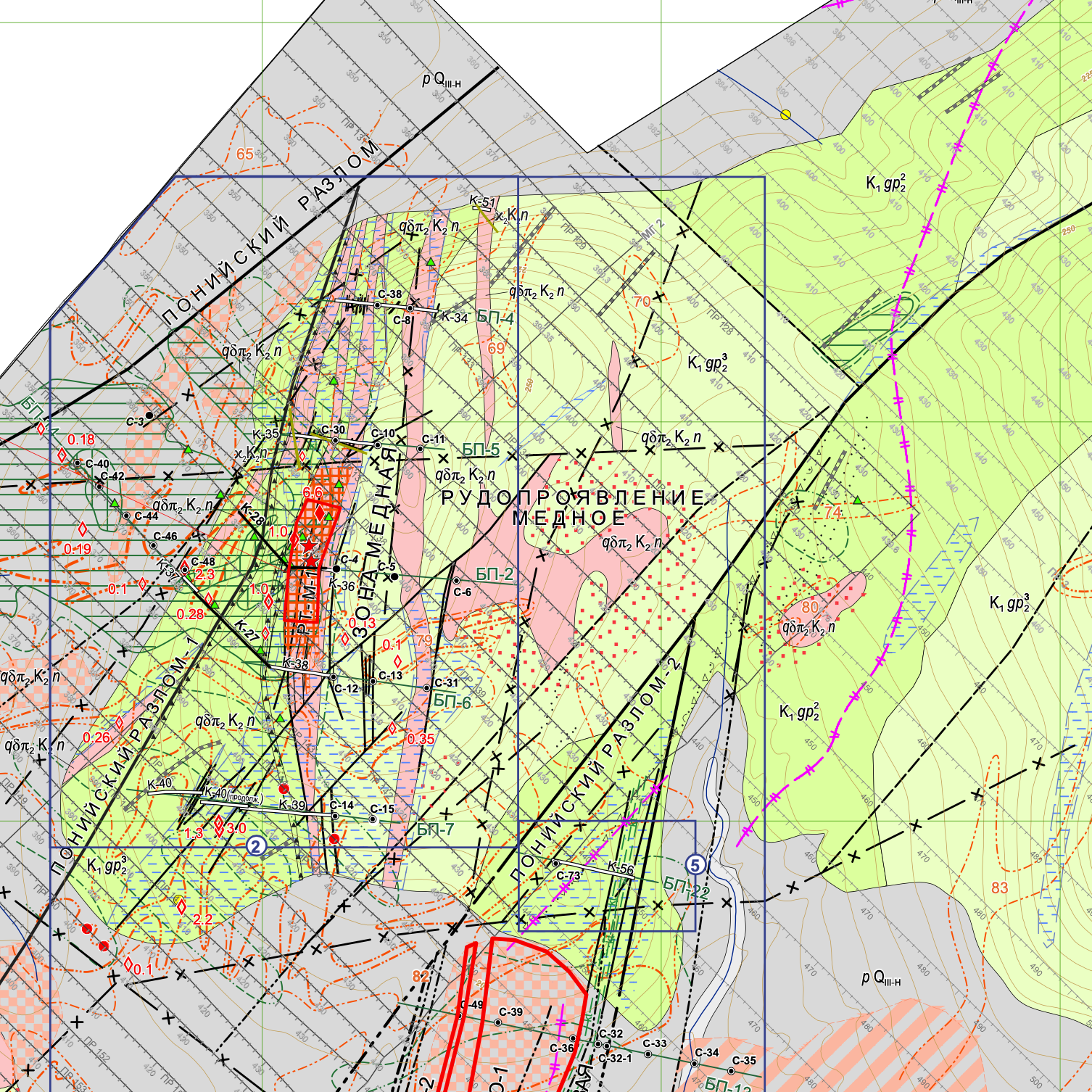 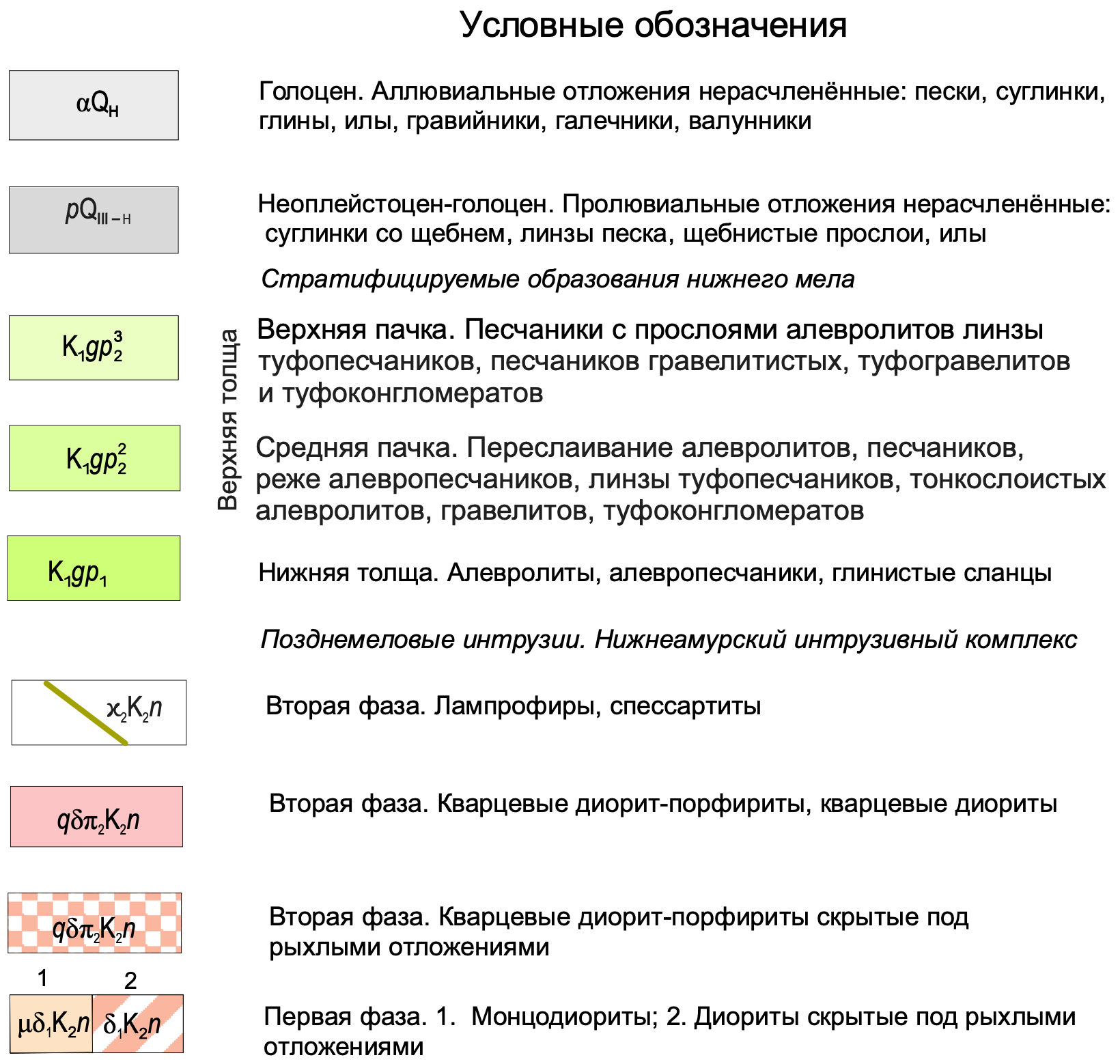 3
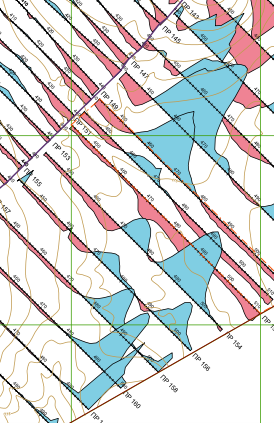 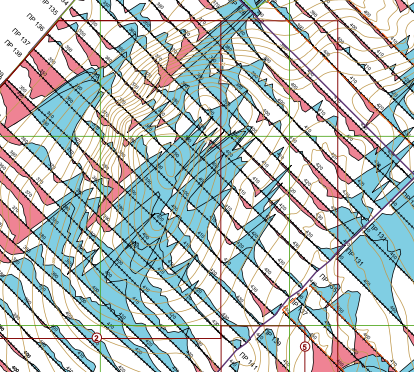 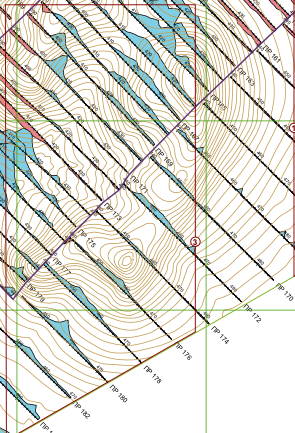 Рудопроявление Медное
Рудопроявление Ольховое
Рудопроявление Грибное
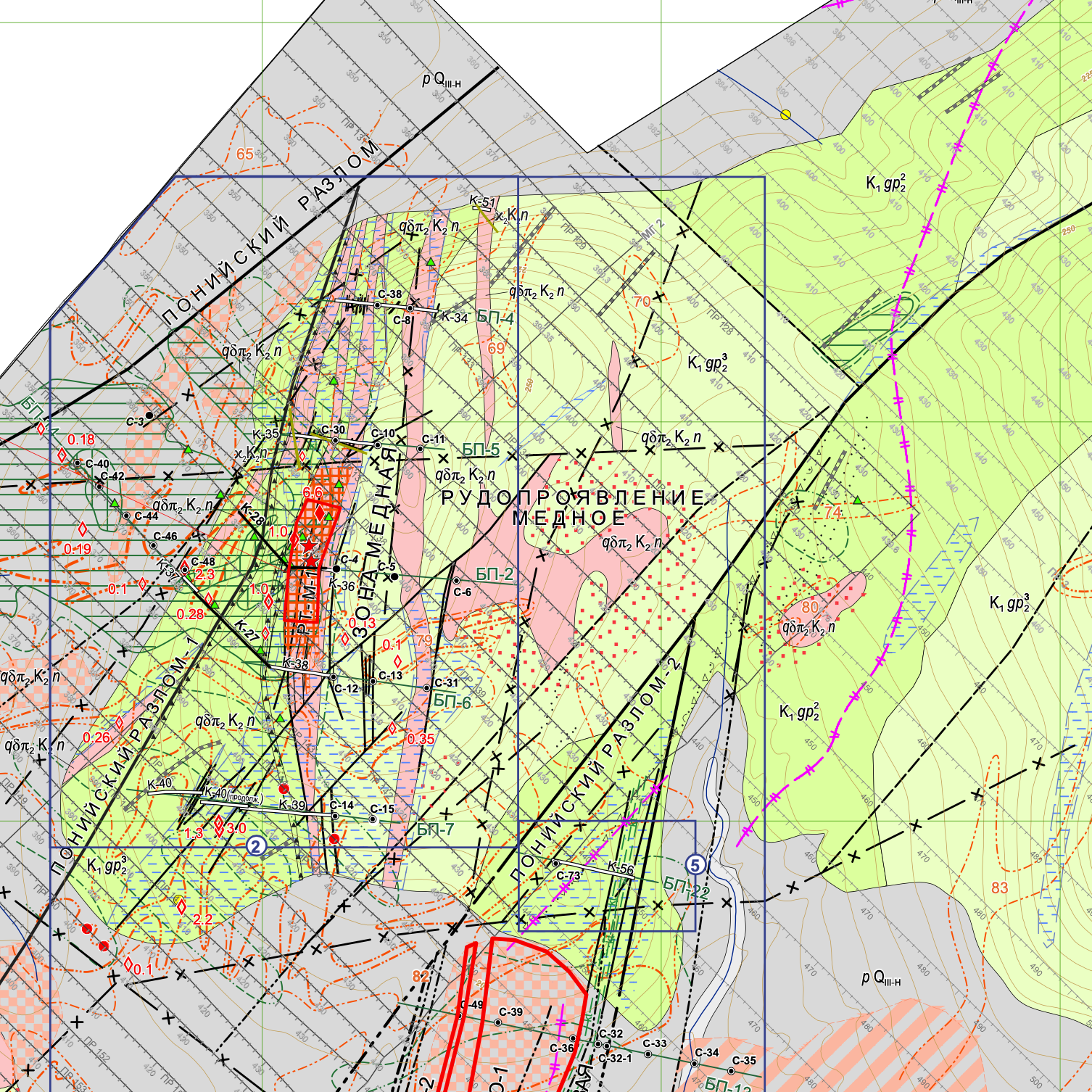 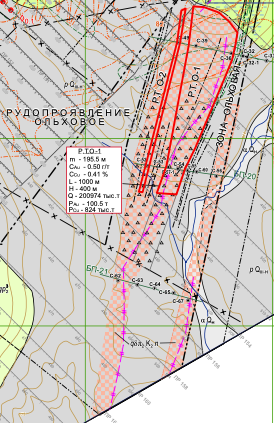 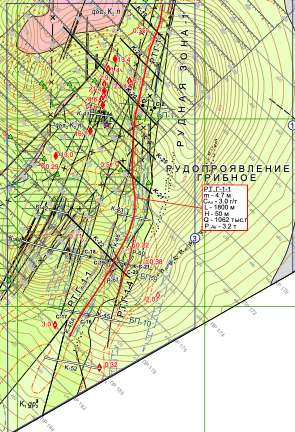 4
Средние содержания золота и меди на рудопроявлениях Понийской площади
Рудопроявление Медное
Рудопроявление Грибное
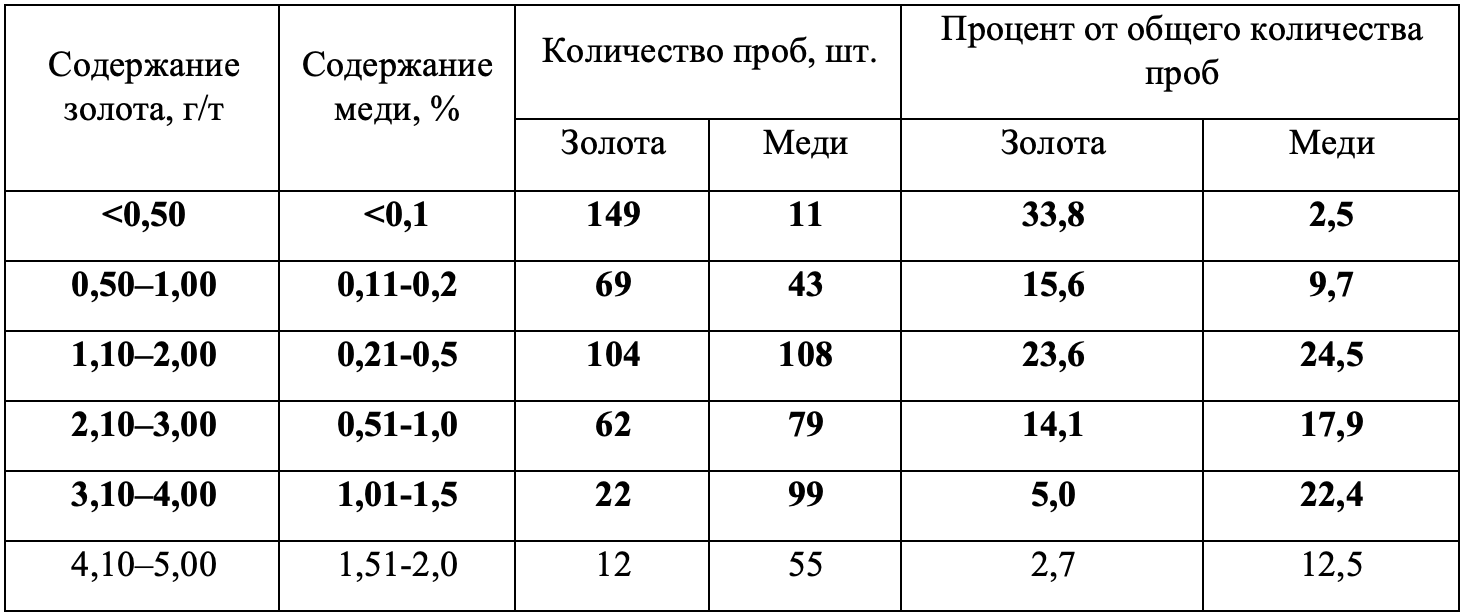 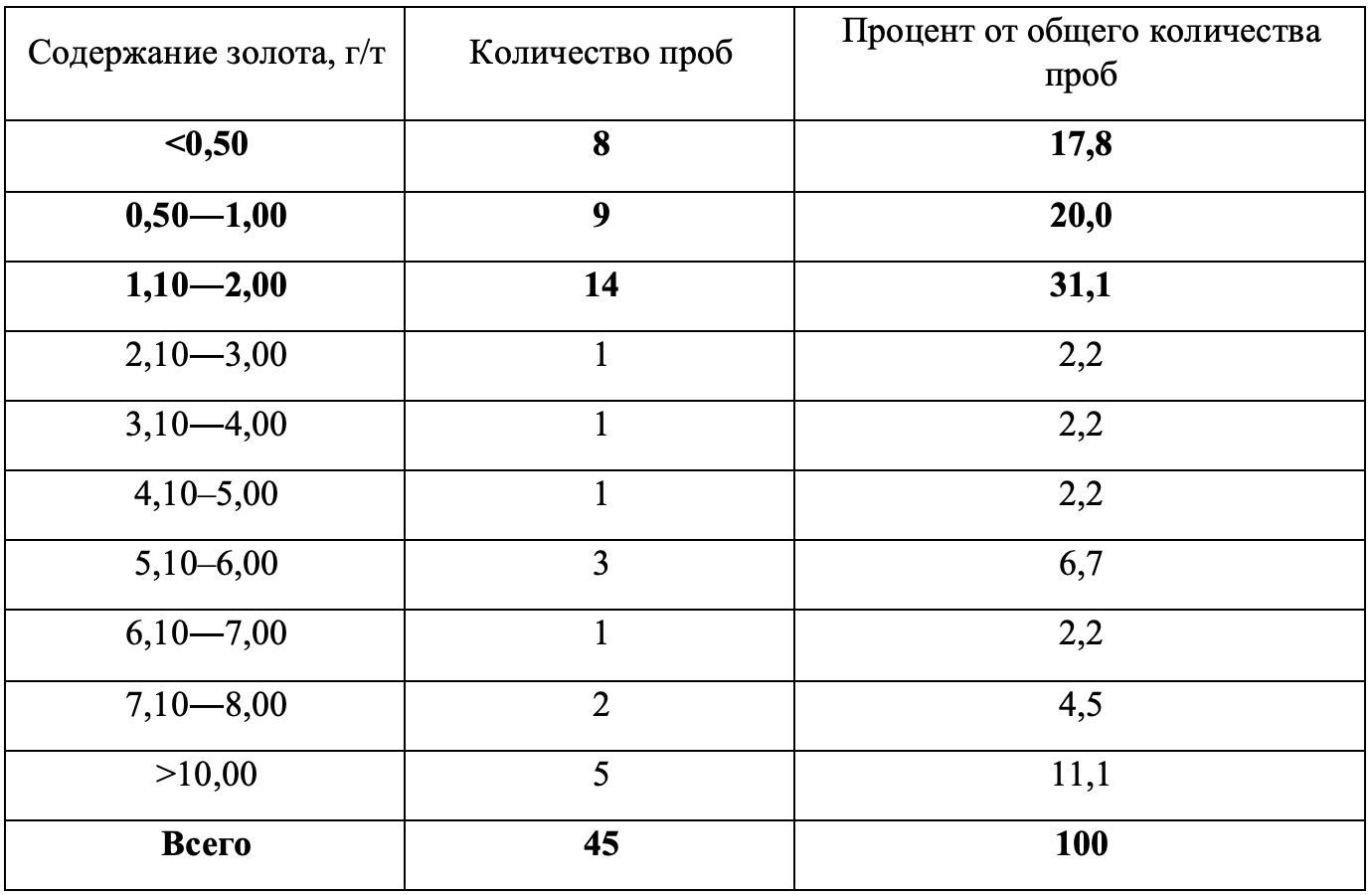 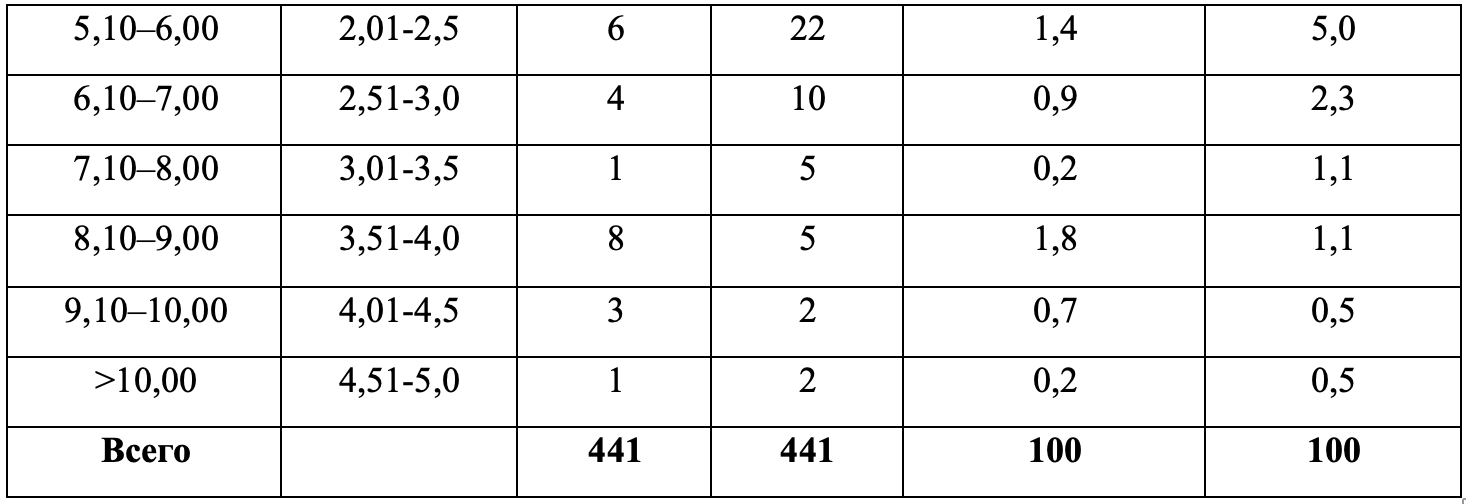 Среднее промышленное содержание золота крупного Малмыжского месторождения медно-порфирового типа – 0,2 г/т
5
Анализ аномалий магнитного поля
6
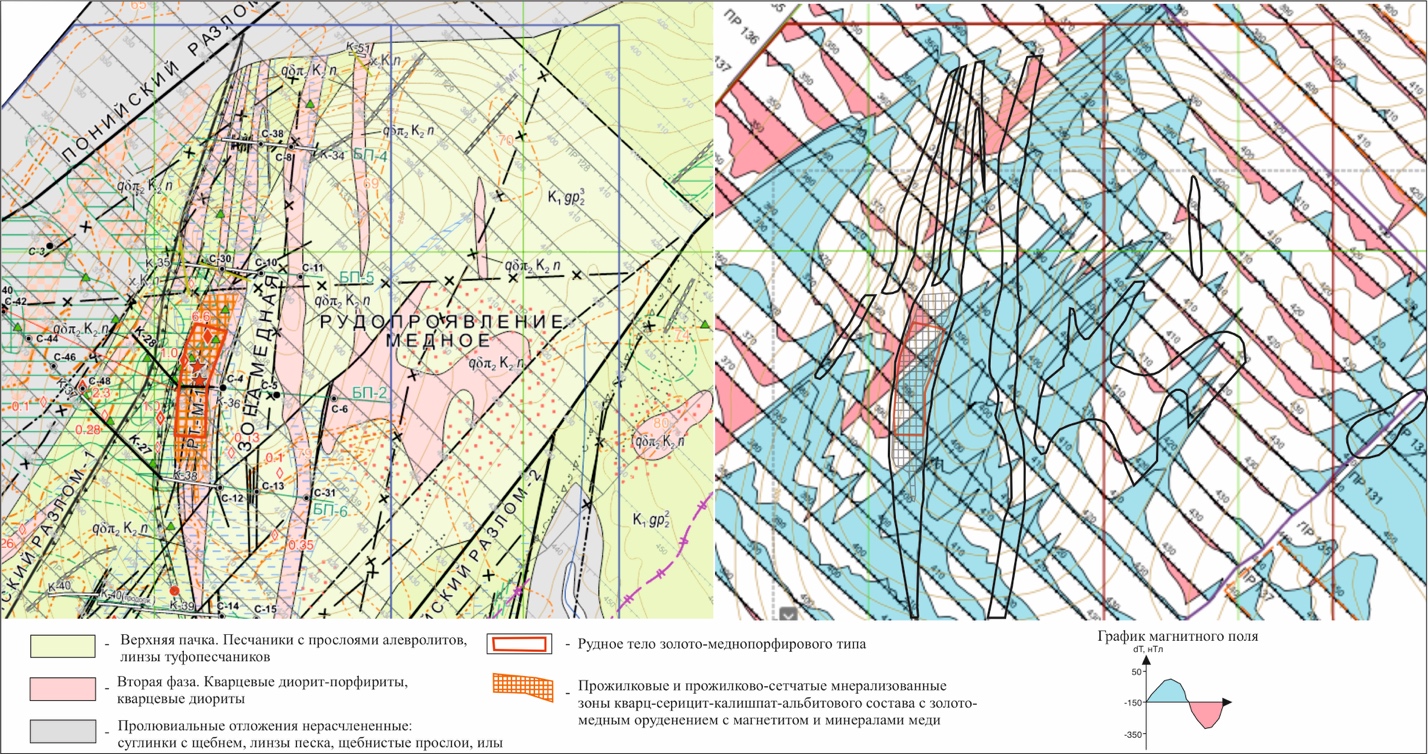 7
Анализ данных геофизических исследований скважин
8
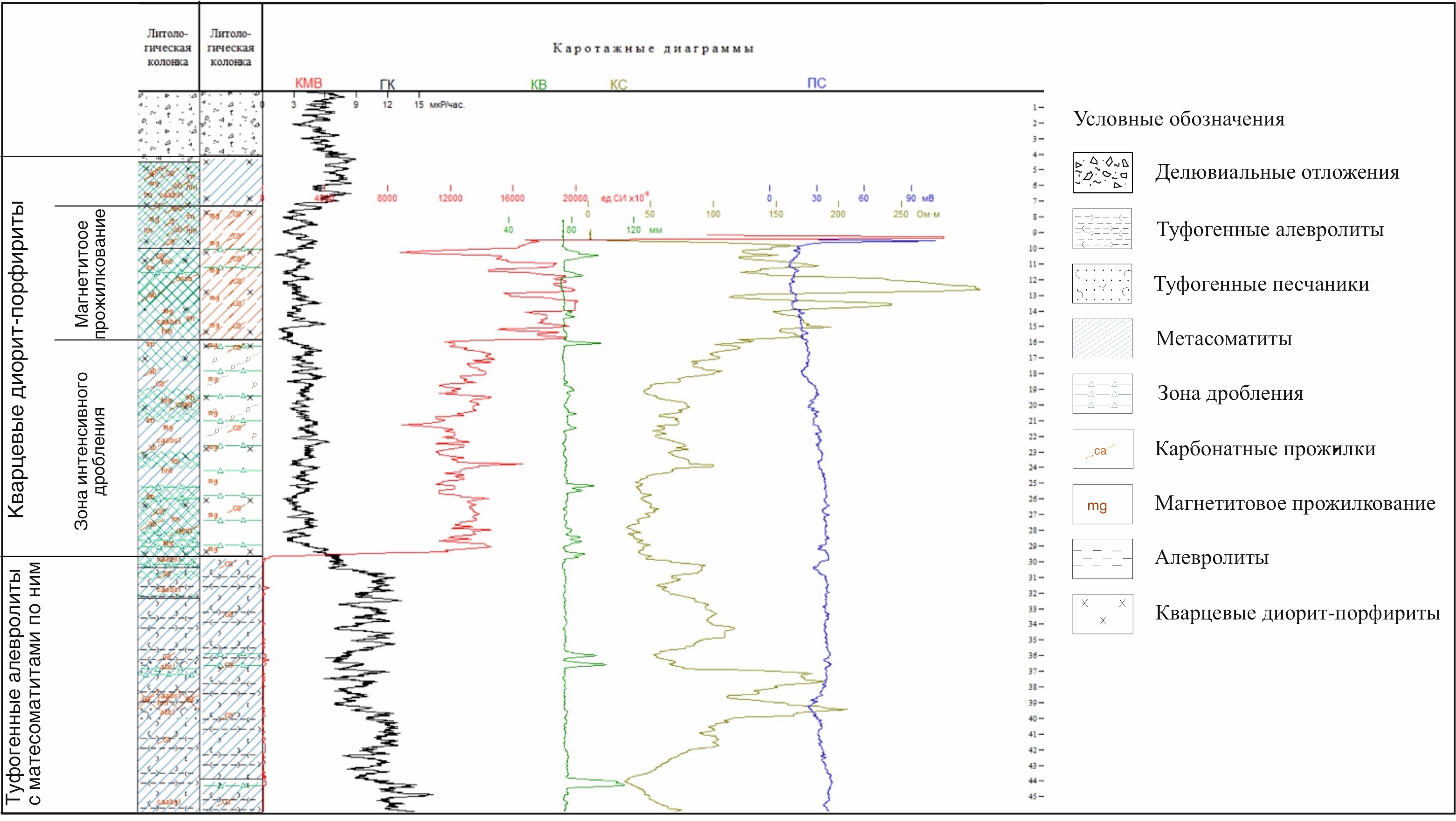 9
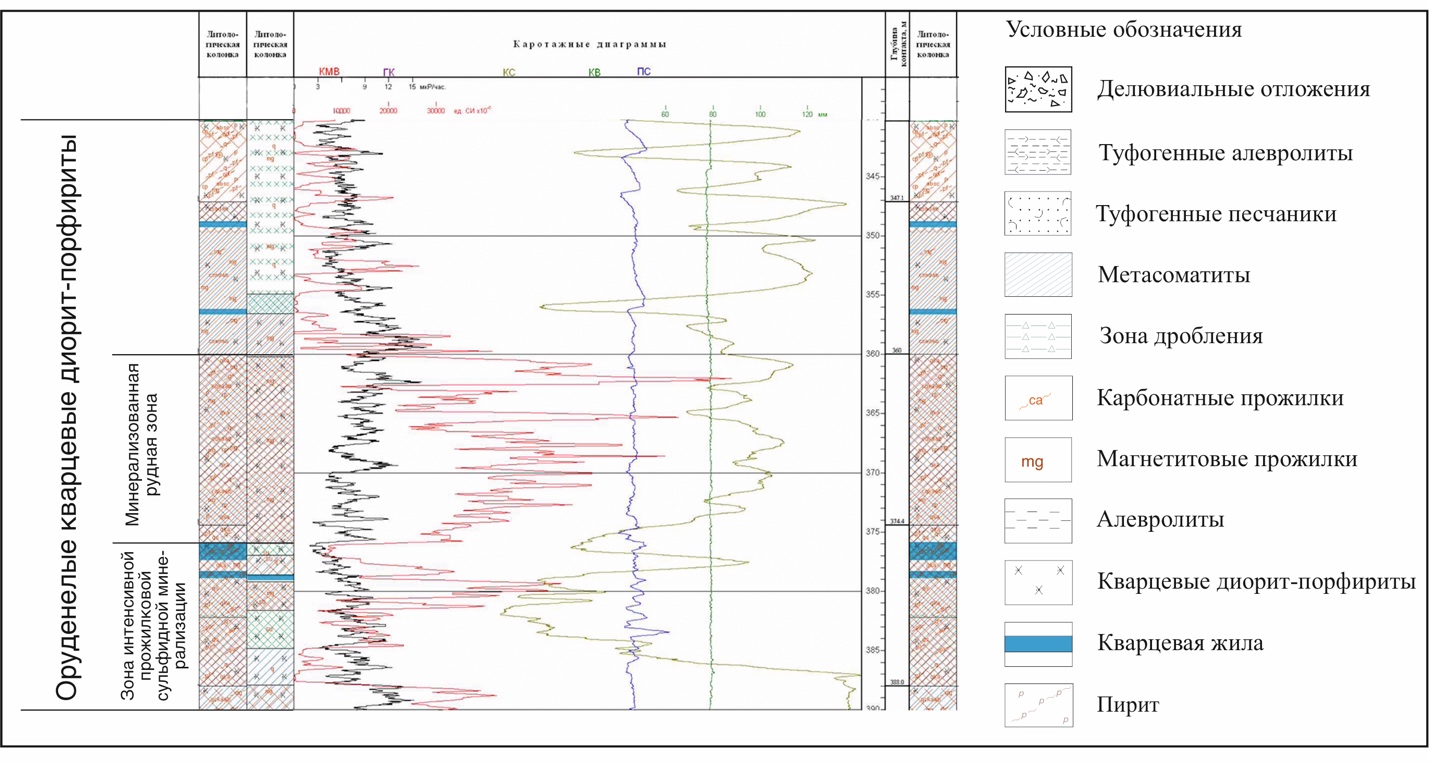 10
Рекомендация на проведение наземной гамма-спектрометрии
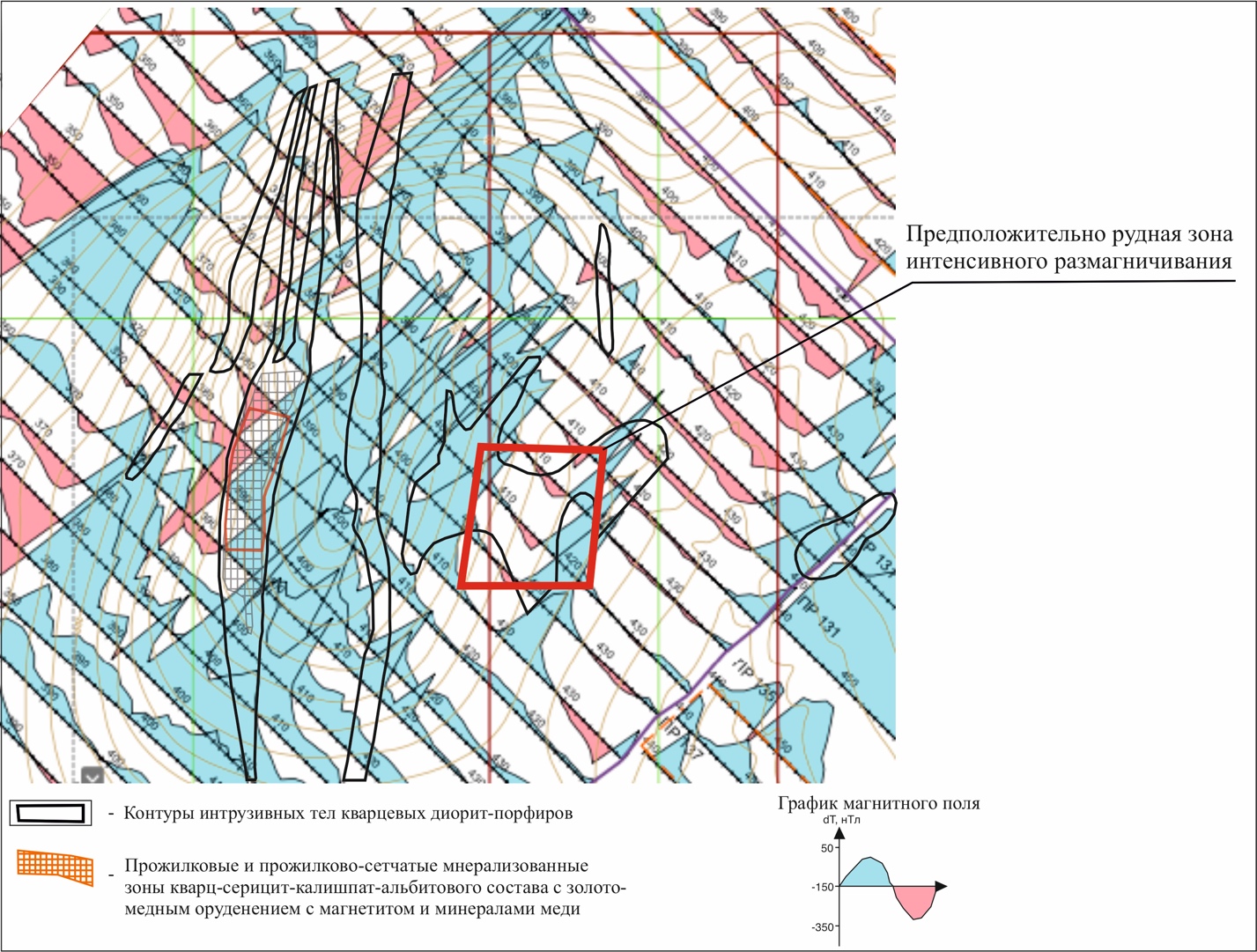 11
Спасибо за внимание
Федоров Владимир Геннадьевич
Email: vgf2@tpu.ru 
Моб. Телефон: +7 (996) 334 72-32

Научный руководитель
Колмаков Юрий Викторович
Email: kolmakovyv@tpu.ru